change position
Persent by : Yasman sadat Salehi
Supervisor :Mrs.Heirati
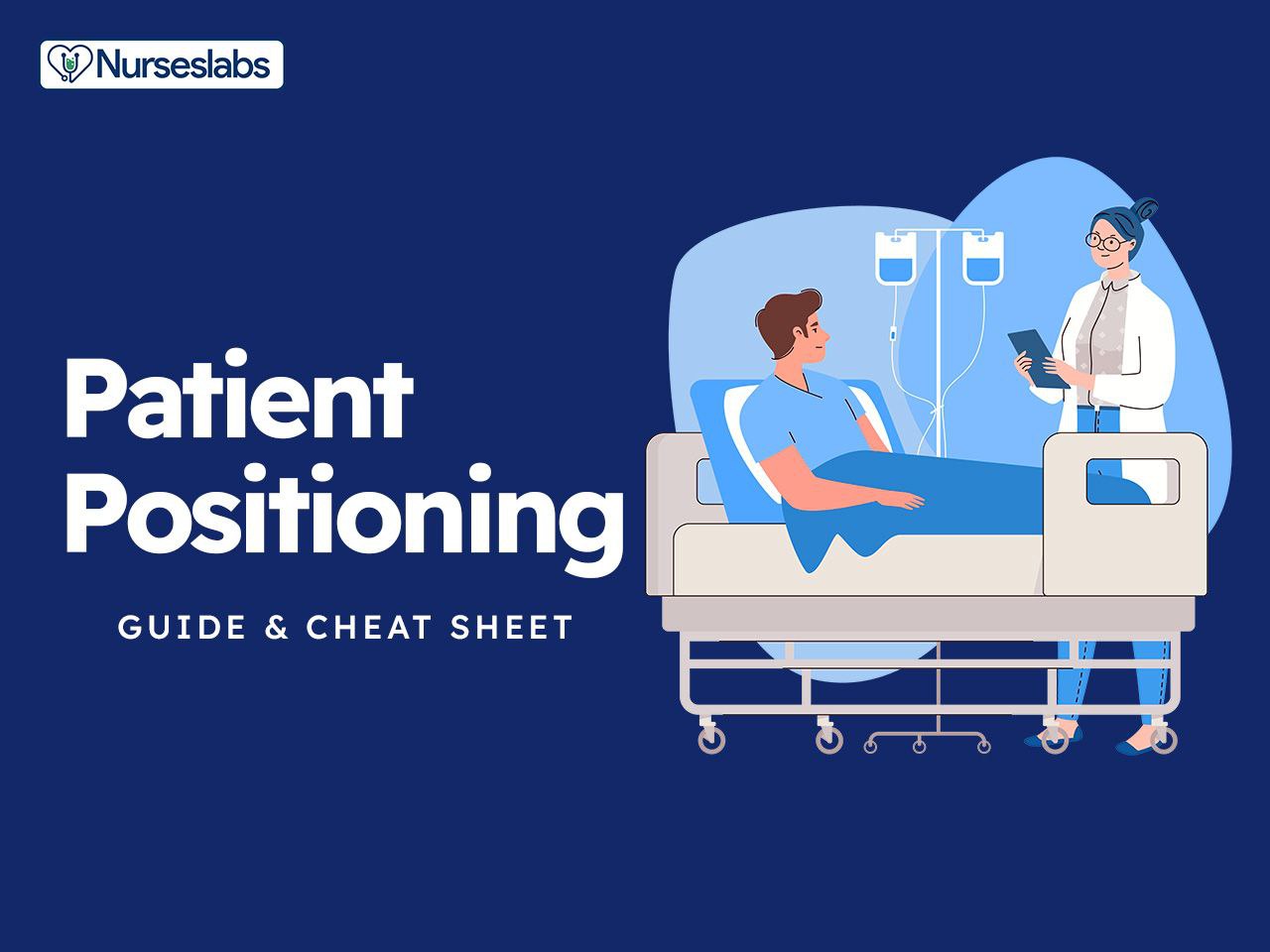 Goals of positioning:
Improving chest expansion and lung ventilation.
Providing more comfort to patient.
The possibility of doing some daily activities.
Help maintain skin health.
02
01
Encourage the patient to assist as much as possible.
Explain the procedure.
Guiedlines for patient positioning:
03
04
Get adequate help.
Use mechanical aids.
05
06
Frequent position changes.
Avoid friction and shearing.
Proper body mechanics for your safety and your patients safety:
Place yourself near the patient.
Avoid twisting your back , neck and pelvis by keeping them aligned.
Bend your knees and keep your feet apart.
Use your arms and legs and not your back
.
Tighten your abs and gluteal muscels to prepare for the move . The person with the nurses efforts and begins counting to 3.
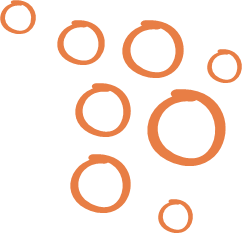 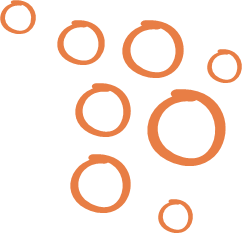 common patient positions :
Spine or dorsal recumbent position:
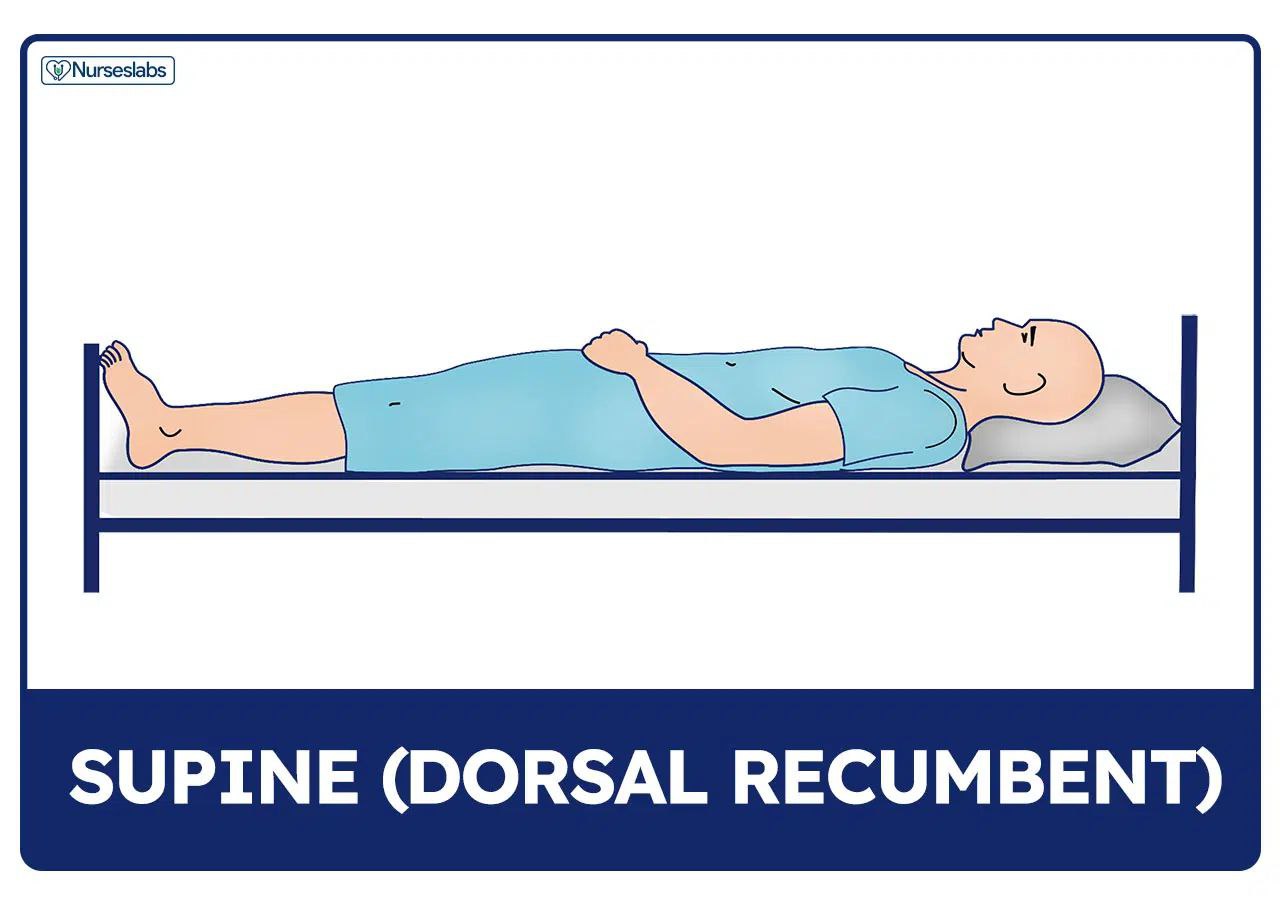 Variation in position.
Most commonly used position.
Watch out for skin breakdown.
Support for supine position.
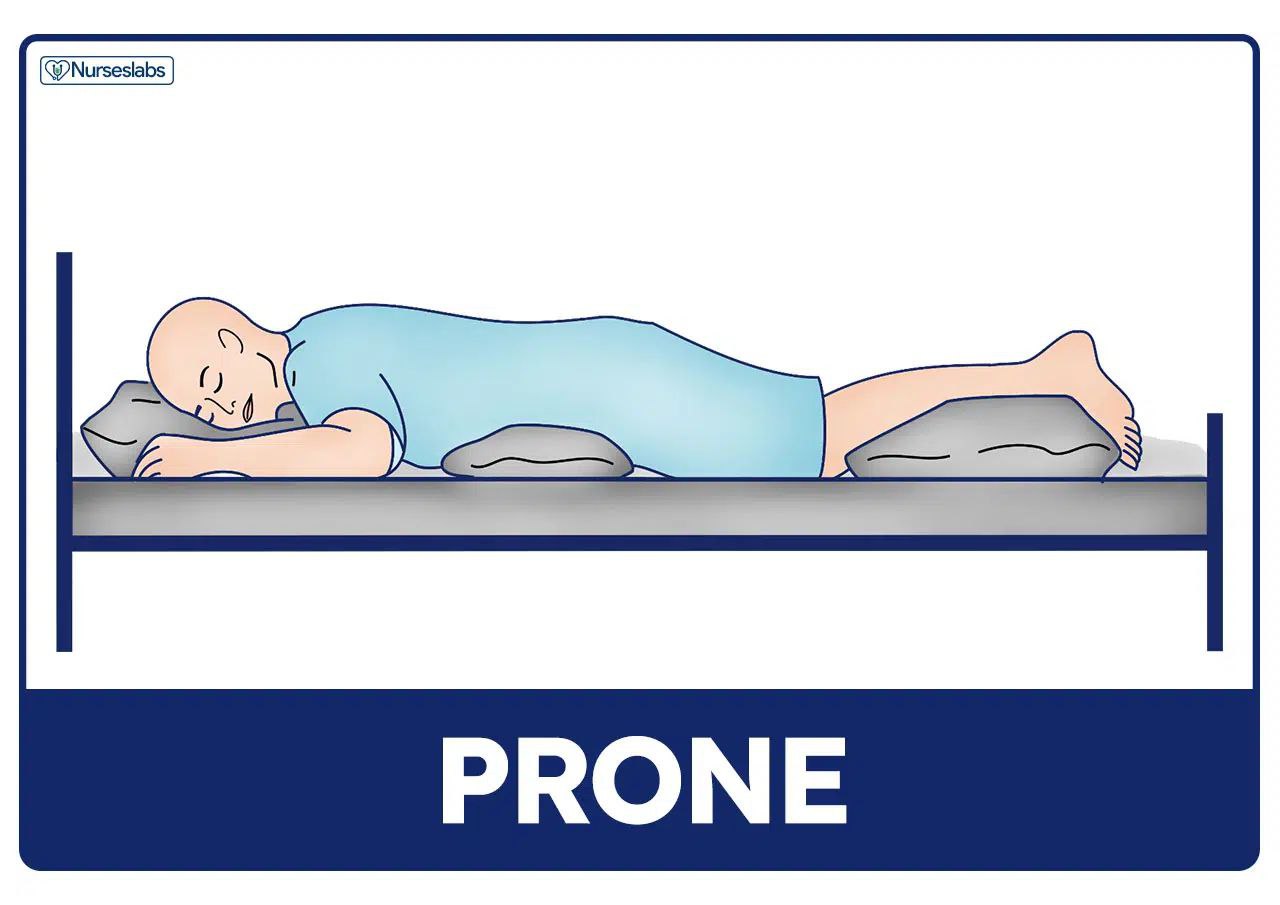 Prone position
In prone position , the patient lies on the abdomen with their head turned to one side and the hips are not flexed .
Extention of hips and knee joints.
Contraindicate for spine problems.
Drainage of secretions.
Placing support in prone.
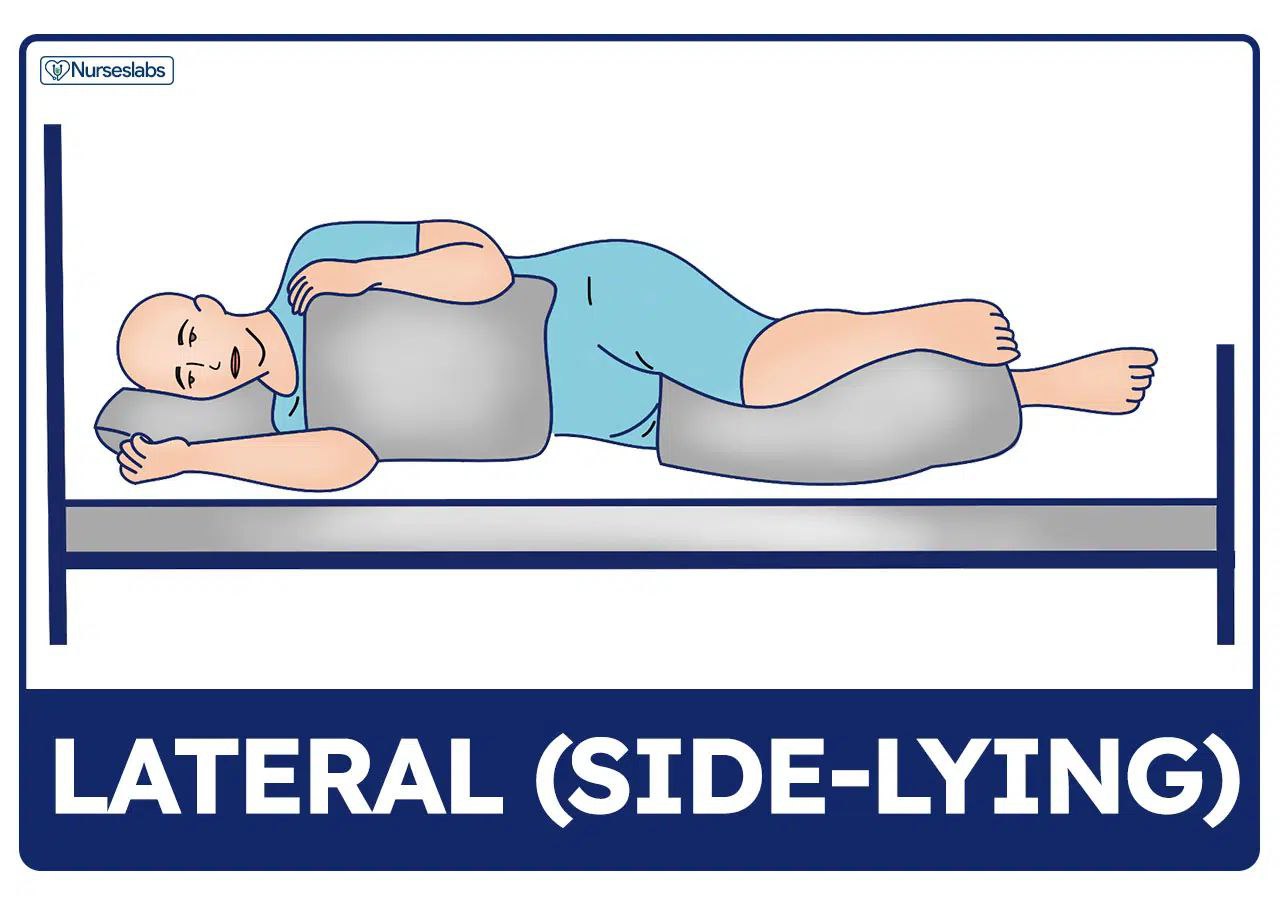 Lateral position
Extention of hips and knee joints.
Body weight disterbution.
Support pillows needed.
Fowler’s Position
Promotes lung expansion.
Useful for NGT.
Prepare for walking.
Poor neck alignment.
Use a footboard.
Etymology.
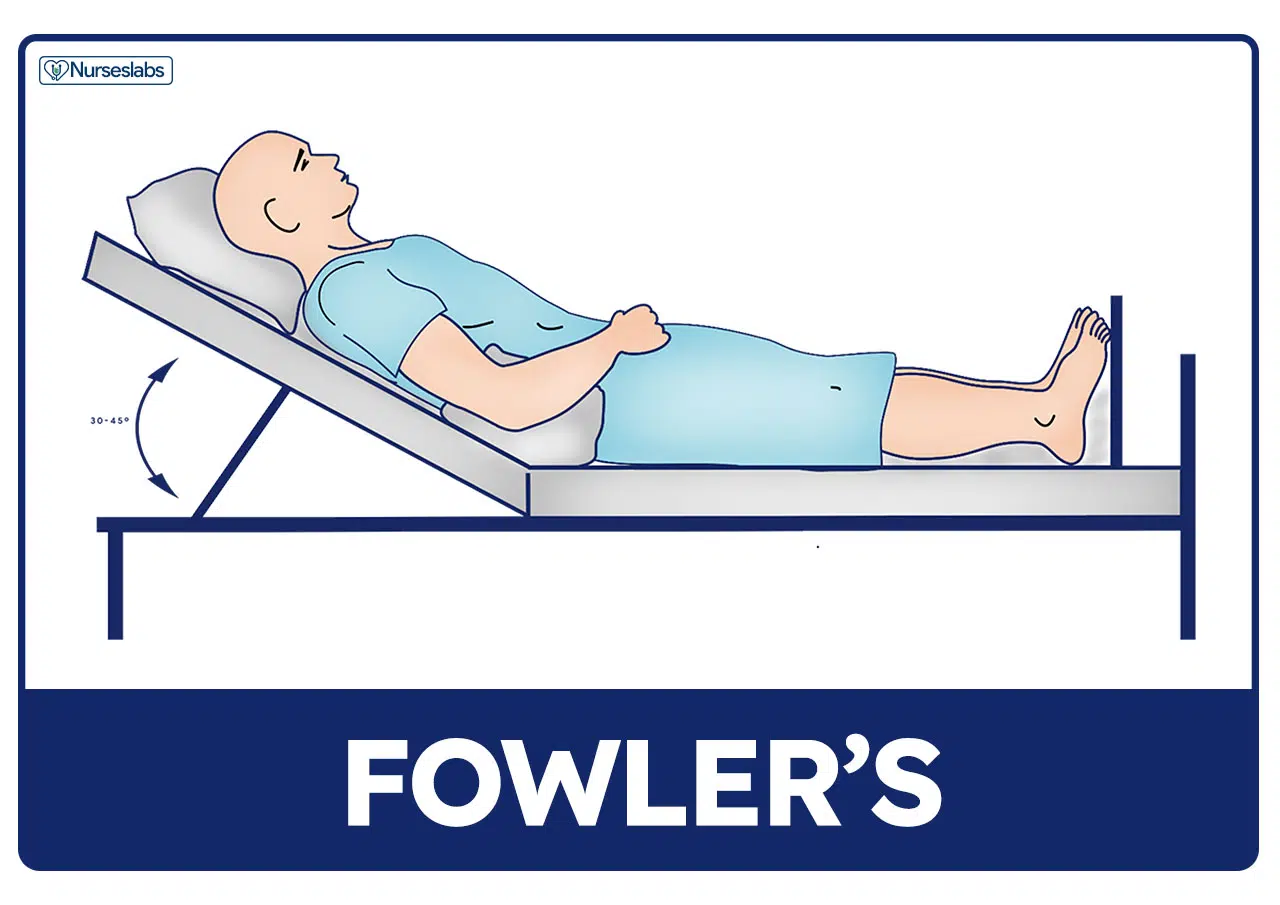 Support devices for patient positioning
Bed boards 
Foot boots
Hand rolls
Hand_wrist splints
Pillows 
Sandbags
Side rails 
Trochanter rolls
Wedge pillows
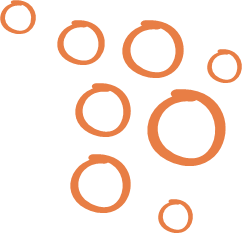 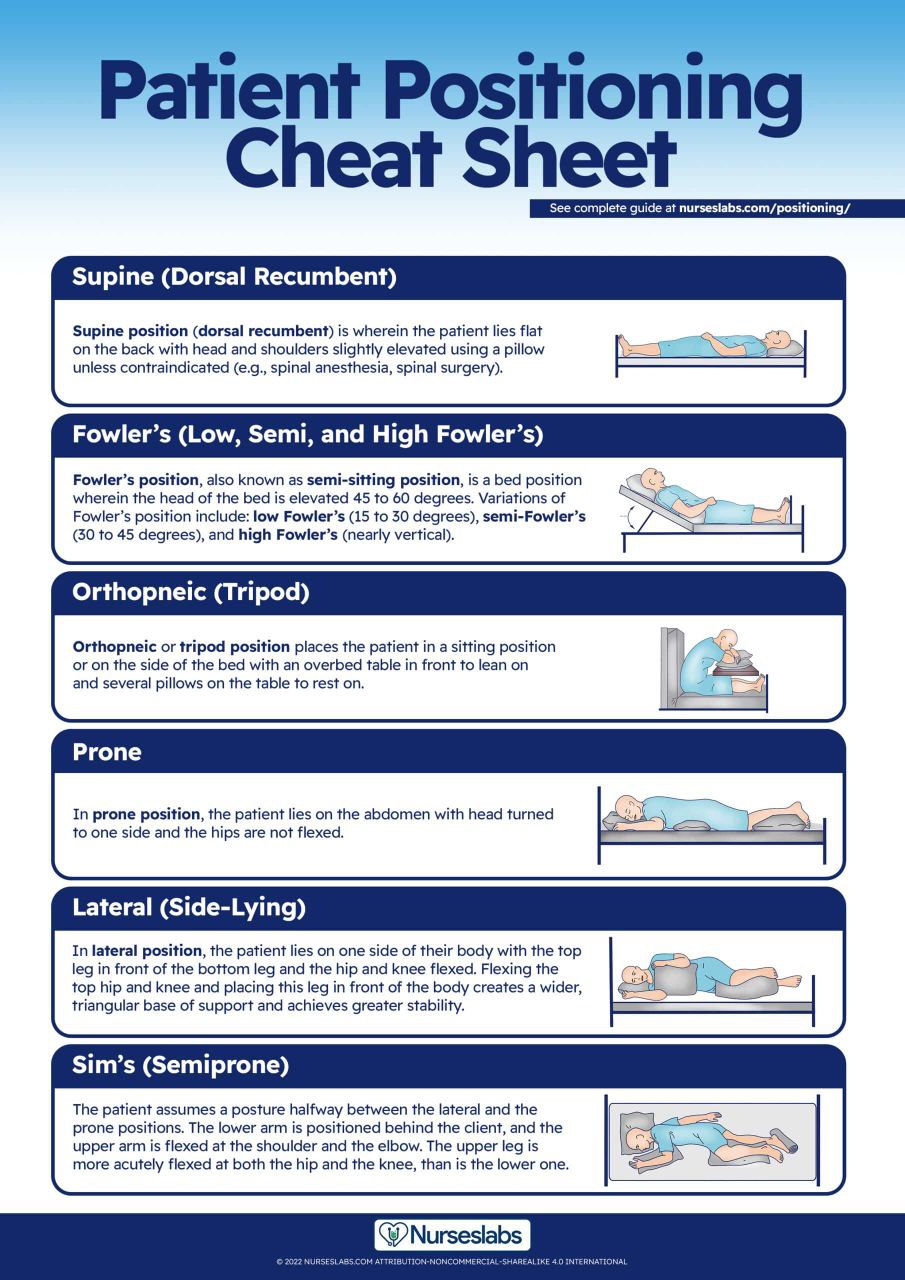 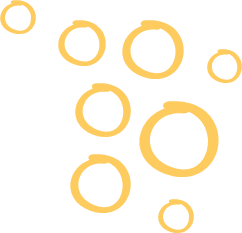 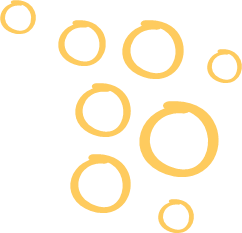 Thank you for watching